Robots, AI and the Economy
Peter Albin
Lexington Computer Group
July 26, 2017
Robots, AI and the Economy
Are robots part of our lives?
Domestic Robots
Bringing robots into the Home
Boston Dynamics
Amazon
Robotics, AI and the Macro-Economy
Other Uses for Home Robots
Are robots part of our lives?
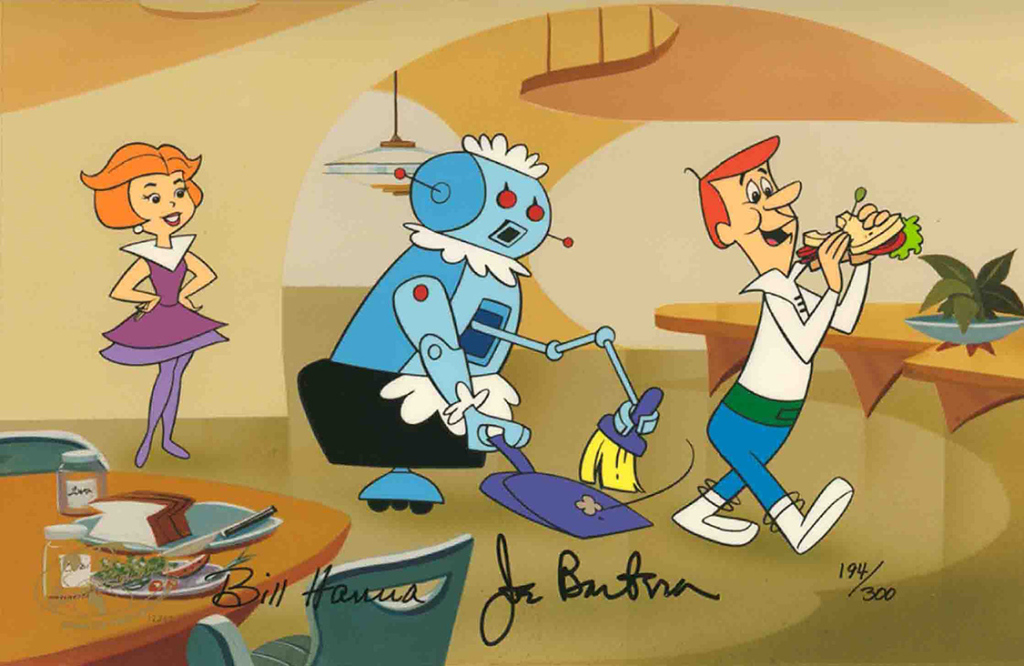 Domestic Robots
Domestic Robots - The Future In Real Life

Engadget
https://www.youtube.com/watch?v=bg7-3A2zeyw
[Speaker Notes: 7:15]
Bringing Robots into the Home
iRobot’s CEO on bringing robots into the home

TechCrunch

https://www.youtube.com/watch?v=lv4ul2sjTiE
[Speaker Notes: 3:13]
Boston Dynamics
The CEO of Boston Dynamics explains each robot in the fleet 

TechCrunch

https://www.youtube.com/watch?v=_JRV2Z1mr7M
[Speaker Notes: 2:59]
Amazon Robots!
Stephen Hawking's Presents … Amazon Robots!

Stephen Hawking's Presents…

https://www.youtube.com/watch?v=i0fEiw4ycyY
[Speaker Notes: 6:44]
Robotics, AI, and the Macro-Economy
Robotics, AI, and the Macro-Economy | 
Jeffrey Sachs

Future of Life Institute

https://www.youtube.com/watch?v=d8tlyFOq2tU
[Speaker Notes: 40:33]
Other Uses for Home Robots
Roomba Pong with Magic Johnson and Luke Wilson

The Tonight Show Starring Jimmy Fallon

https://www.youtube.com/watch?v=rCmAijhFPrc
[Speaker Notes: 2:12]
Comments?
Questions?
Demo?